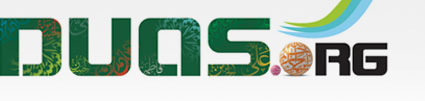 Dua’a for the Last Night of Sha'ban & First Night of Ramadan Month
اللّهُمَّ إنَّ هذَا الشَّهْرَ الْمُبَارَكَ الَّذِي أُنْزِلَ فِيهِ الْقُرْآنُ
Shaykh al-Tusiy has narrated on the authority of Harith ibn Mughirah al-Nadriy that Imam al-Sadiq (a.s) used to say the following supplication at the last night of Sha`ban and the first night of Ramadan:
For any errors / comments please write to: duas.org@gmail.com
Kindly recite Sūrat al-Fātiḥah for Marhumeen of all those who have worked towards making this small work possible.
Dua’a for the Last Night of Sha'ban & First Night of Ramadan Month.
اَللَّهُمَّ صَلِّ عَلَى مُحَمَّدٍ وَ آلِ مُحَمَّد
O' Allāh send Your blessings on Muhammad
and the family of Muhammad.
اے اللہ ، محمد صلی اللہ علیہ وآلہ وسلم اور ان کے اہل خانہ کو سلامت رکھے
اے الله! رحمت فرما محمد وآل)ع( محمد پر
ऐ अल्लाह मुहम्मद और आले मुहम्मद पर अपनी सलामती रख़
allahumma salli `ala muhammadin wa ali muhammad
Dua’a for the Last Night of Sha'ban & First Night of Ramadan Month.
بِسْمِ اللَّهِ الرَّحْمَٰنِ الرَّحِيمِ
In the Name of Allāh, 
the All-beneficent, the All-merciful.
خدا کے نام سے( شروع کرتا ہوں)جو بڑا مہربا ن نہایت رحم والا ہے
عظیم اور دائمی رحمتوں والے خدا کے نام سے
अल्लाह के नाम से जो बड़ा कृपालु और अत्यन्त दयावान हैं।
bi-smi llahi r-rahmani r-rahimi
Dua’a for the Last Night of Sha'ban & First Night of Ramadan Month.
اللّهُمَّ إنَّ هذَا الشَّهْرَ الْمُبَارَكَ الَّذِي أُنْزِلَ فِيهِ الْقُرْآنُ
O Allah: verily, this blessed month, in which the Qur'an was revealed
اے معبود! بے شک یہی وہ بابرکت مہینہ ہے کہ جس میں قرآن کریم نازل کیا گیا
U
ऐ माबूद! बेशक यहॉ वह बा'बरकत महीना है की जिस में क़ुरआन करीम नाज़िल किया गया
allahumma inna hadha alshshahra almubaraka alladhy ’unzila fihi alqur’anu
Dua’a for the Last Night of Sha'ban & First Night of Ramadan Month.
وَجُعِلَ هُدَىً لِلنَّاسِ وَبَيِّنَاتٍ مِنَ الْهُدَى وَالْفُرْقَانِ
and was made guidance for people and clear proofs of the guidance, and the Criterion (of right and wrong),
ور اسے انسانوں کا رہنما قرار دیا گیاکہ اس میں ہدایت کی دلیلیں اور حق و باطل کی تفریق ہے قرآن موجود ہے
U
और इसे इंसानों का राहनुमा क़रार दिया गया की इसमें हिदायत की दलीलें और 
और हक़ व बातिल की तफ़रीक़ है,
wa ju`ila hudan lilnnasi wa bayynatin mina alhuda wal-furqani
Dua’a for the Last Night of Sha'ban & First Night of Ramadan Month.
قَدْ حَضَرَ
has commenced
ہمیں اس کیلئے
U
क़ुरआन में मौजूद है,
qad hadara
Dua’a for the Last Night of Sha'ban & First Night of Ramadan Month.
فَسَلِّمْنَا فِيهِ
So, (please) keep us out of blemish during it,
اسے ہمارے لیے
U
हमें इसके लिए इसे हमारे लिए सलामत रख
fasallimna fihi
Dua’a for the Last Night of Sha'ban & First Night of Ramadan Month.
وَسَلَّمْهُ لَنَا
and keep it sound for us,
 سلامت رکھ
U
और इसको हम से आसानी
wa sallimhu lana
Dua’a for the Last Night of Sha'ban & First Night of Ramadan Month.
وَتَسَلَّمْهُ مِنَّا فِي يُسْرٍ مِنْكَ وَعَافِيَةٍ،
and receive it from us with means of easiness and good health from You
اور اس کو ہم سے آسانی و  امن کے ساتھ لے
U
व अमन के साथ ले,
wa tasallamhu minna fi yusrin minka wa `afiyatin
Dua’a for the Last Night of Sha'ban & First Night of Ramadan Month.
يَا مَنْ أَخَذَ الْقَلِيلَ وَشَكَرَ الْكَثِيرَ
O He Who has accepted the little (deed) and thanked for the much;
اے وہ جو مؤخذہ کم اور قدردانی زیادہ کرتا ہے
U
ऐ वो जो मो'इख़ज़ाह  काम और क़द्र'दानी ज़्यादा करता है
ya man akhadha alqalila wa shakara alkathira
Dua’a for the Last Night of Sha'ban & First Night of Ramadan Month.
اقْبَلْ مِنِّي الْيَسِيرَ.
(please) accept from me the little (deed).
مجھ سے یہ تھوڑا عمل قبول فرما
U
मुझ से यह थोड़ा अमल क़बूल फ़रमा,
aqbal minny aliyasira
Dua’a for the Last Night of Sha'ban & First Night of Ramadan Month.
اللّهُمَّ إنِّي أَسْأَلُكَ أَنْ
O Allah: I beseech You to
اے معبود! میں سوال کرتا ہوں
U
ऐ माबूद! मैं सवाल करता हूँ तुझ से
allahumma inni asaluka an
Dua’a for the Last Night of Sha'ban & First Night of Ramadan Month.
تَجْعَلَ لِي إلَى كُلِّ خَيْرٍ سَبِيلاً،
make for me a path to every decency,
تجھ سے کہ میرے لیے نیکی کا ہر راستہ بنا
U
की मेरे लिए नेकी का हर रास्ता बना
taj`ala li ila kull khayrin sabilan
Dua’a for the Last Night of Sha'ban & First Night of Ramadan Month.
وَمِنْ كُلِّ مَا لا تُحِبُّ مَانِعاً
and to make for me a barrier against everything that You do not like
اور جو چیزیں تجھے ناپسند ہیں ان سے باز رکھ
U
और जो चीज़े तुझे ना'पसंद हैं इनसे बाज़ रख,
wa min kulli ma la tuhibbu mani`an
Dua’a for the Last Night of Sha'ban & First Night of Ramadan Month.
يَا أَرْحَمَ الرَّاحِمِينَ،
O the most Merciful of all those who show mercy.
اے سب سے زیادہ رحم کرنے والے
U
ऐ सबसे ज़्यादा रहम करने वाले,
ya arhama alrrahimina
Dua’a for the Last Night of Sha'ban & First Night of Ramadan Month.
يَا مَنْ عَفَا عَنِّي وَعَمَّا خَلَوْتُ بِهِ مِنَ السَّيِّئَاتِ،
O He Who has pardoned me and overlooked the misdeeds that I have committed secretly;
 اے وہ جس نے مجھے معاف کیا ان گناہوں پر جو میں نے تنہائی میںکیے
U
ऐ वह जिसने मुझे माफ़ किया इन गुनाहों पर जो मैंने तन्हाई में किये,
ya man `afa `anni wa `amma khalawtu bihi mina alssayyi’ati
Dua’a for the Last Night of Sha'ban & First Night of Ramadan Month.
يَا مَنْ لَمْ يُؤَاخِذْنِي بِارْتِكَابِ الْمَعَاصِي،
O He Who has not punished me for my committing acts of disobedience to Him:
اے وہ جس نے نافرمانیوںپر میری گرفت نہیں کی
U
ऐ वह जिस ने नाफ़रमानियों में मेरी गिरफ्त नहीं की,
ya man lam yu´akhidhny biartikabi alma`asi
Dua’a for the Last Night of Sha'ban & First Night of Ramadan Month.
عَفْوَكَ عَفْوَكَ عَفْوَكَ، يَا كَرِيمُ.
I seek Your pardon, I seek Your pardon, I seek Your pardon, O the All-generous.
معاف کر دے معاف کردے معاف کردے اے مہربان
U
माफ़ कर दे, माफ़ कर दे,माफ़ कर दे, ऐ मेहरबान,
`afwaka `afwaka `afwaka ya karimu
Dua’a for the Last Night of Sha'ban & First Night of Ramadan Month.
إلهِي وَعَظْتَنِي فَلَمْ أَتَّعِظْ،
O my God: You advised me, but I have not followed Your advice,
اے معبود! تو نے مجھے نصیحت کی میںنے پرواہ نہ کی
U
ऐ माबूद तूने मुझे नसीहत की, मैंने परवाह न की,
ilahy wa `aztany falam atta`iz
Dua’a for the Last Night of Sha'ban & First Night of Ramadan Month.
وَزَجَرْتَنِي عَنْ مَحَارِمِكَ فَلَمْ أَنْزَجِرْ،
and You rebuked me for violating that which You have deemed forbidden, but I have not stopped,
تو نے حرام کاموں  سے روکا تو میں ان سے باز نہ آیا
U
तूने हराम कामों से रोका तो मैं बाज़ न आया,
wa zajartany `an maharimika falam anzajir
Dua’a for the Last Night of Sha'ban & First Night of Ramadan Month.
فَمَا عُذْرِي؟
Now, what is my excuse?
پس میرا کوئی عذر نہیں
U
बस मेरा कोई उज़्र नहीं
fama `udhri
Dua’a for the Last Night of Sha'ban & First Night of Ramadan Month.
فَاعْفُ عَنِّي يَا كَرِيمُ، عَفْوَكَ عَفْوَكَ.
So, (please) pardon me, O the All-generous; I seek Your pardon, I seek Your pardon!
تب بھی مجھے معاف فرما اے مہربان معاف کردے معاف کردے
तब भी माफ़ फ़रमा, ऐ मेहरबान माफ़ कर दे माफ़ कर दे,
fa`fu `anni ya karimu `afwaka `afwaka
Dua’a for the Last Night of Sha'ban & First Night of Ramadan Month.
اللّهُمَّ إنّي أَسْأَلُكَ
O Allah: I beseech You
اے معبود!  میں مانگتا ہوں تجھ سے
U
ऐ माबूद, मैं माँगता हूँ तुझ से
allahumma inni asaluka
Dua’a for the Last Night of Sha'ban & First Night of Ramadan Month.
الرَّاحَةَ عِنْدَ الْمَوْتِ،
for rest at death,
موت کے وقت راحت
U
मौत के वक़्त राहत,
alrrahata `inda almawti
Dua’a for the Last Night of Sha'ban & First Night of Ramadan Month.
وَالْعَفْوَ عِنْدَ الْحِسَابِ،
and for pardon at calling to account.
حساب کتاب کے وقت درگزر،
U
हिसाब किताब के वक़्त दर गुज़र,
wal-`afwa `inda alhisabi
Dua’a for the Last Night of Sha'ban & First Night of Ramadan Month.
عَظُمَ الذَّنْبُ مِنْ عَبْدِكَ فَلْيَحْسُنِ التَّجَاوُزُ مِنْ عِنْدِكَ،
Great is the sin of Your servant; so, let Your overlooking him be excellent.
 تیرے بندے کا گناہ بہت بڑا ہے  پس تیری طرف سے بہترین درگزر ہونی چاہیے
U
तेरे बन्दे का गुनाह बहुत बड़ा है पस तेरी तरफ से दर गुज़र होनी चाहिए,
`azuma aldhdhanbu min `abdika faliyahsuni alttjauuzu min `indika
Dua’a for the Last Night of Sha'ban & First Night of Ramadan Month.
يَا أَهْلَ التَّقْوَى وَيَا أَهْلَ الْمَغْفِرَةِ، عَفْوَكَ عَفْوَكَ.
O He Who is worthy of being feared and is worthy of forgiving; I seek Your pardon, I seek Your pardon.
اے تقویٰ کے مالک اور اے بخش دینے والے معاف کردے معاف کردے
U
ऐ तक़वा का मालिक और ऐ बख्शीश देने वाले माफ़ कर दे माफ़ कर दे
ya ahla alttaqwa wa ya ahla almaghfirati `afwaka `afwaka
Dua’a for the Last Night of Sha'ban & First Night of Ramadan Month.
اللّهُمَّ إنِّي عَبْدُكَ بْنُ عَبْدِكَ بْنُ أَمَتِكَ
I Allah: I am Your servant and the son of Your servant and Your she-servant,
اے معبود! میں تیرا بندہ ہوں تیرے بندے اور تیری کنیز کا بیٹا ہوں
U
ऐ माबूद! मै तेरा बन्दा हूँ, तेरे बन्दे और तेरी कनीज़ का बेटा हूँ,
allahumma inni `abduka ibnu `abdika ibnu amatika
Dua’a for the Last Night of Sha'ban & First Night of Ramadan Month.
ضَعِيفٌ فَقِيرٌ إلَى رَحْمَتِكَ،
and I am weak and in need for Your mercy;
کمزور ہوں تیری رحمت کا محتاج ہوں
U
कमज़ोर हूँ, तेरी रहमत का मुहताज हूँ,
da`ifun faqirun ila rahmatika
Dua’a for the Last Night of Sha'ban & First Night of Ramadan Month.
وَأَنْتَ مُنْزِلُ الْغِنَى وَالْبَرَكَةِ عَلَى الْعِبَادِ،
and You are the Pourer of wealth and bless on the servants (of You),
اور تو اپنے بندوں پر ثروت و برکت نازل کرنے والا
U
और तू अपने बन्दे पर सरवत व बरकत नाज़िल करने वाला
wa anta munzilu alghina wal-barakati `alaal`ibadi
Dua’a for the Last Night of Sha'ban & First Night of Ramadan Month.
قَاهِرٌ مُقْتَدِرٌ
and You are omnipotent and full of power;
زبردست بااختیار ہے
U
ज़बरदस्त बा'अख्तयार है,
qahirun muqtadirun
Dua’a for the Last Night of Sha'ban & First Night of Ramadan Month.
أَحْصَيْتَ أَعْمَالَهُمْ،
as You have recorded all their (i.e. Your servants) deeds,
تو ان کے اعمال کو شمار کرتا
U
तू इनके अमाल को शुमार करता
ahsayta a`malahum
Dua’a for the Last Night of Sha'ban & First Night of Ramadan Month.
وَقَسَمْتَ أَرْزَاقَهُمْ،
and You have decided the sustenance of each one them,
اور ان میںروزی بانٹتا ہے
U
और इनमें रोज़ी बाँटता है,
wa qasamta arzaqahum
Dua’a for the Last Night of Sha'ban & First Night of Ramadan Month.
وَجَعَلْتَهُمْ مُخْتَلِفَةً أَلْسِنَتُهُمْ وَأَلْوَانُهُمْ خَلْقاً مِنْ بَعْدِ خَلْقٍ،
and You have made them of different languages and colors; in different stages of creation;
تو نے انہیں مختلف زبانوں اور رنگوں والے بنایا کہ ہر مخلوق کے بعد دوسری مخلوق ہے
U
तूने इन्हें मुख्तलिफ ज़बानों और रंगों वाले बनाया की हर मख्लूक़ के बाद दूसरी मख्लूक़ है,
wa ja`altahum mukhtalifatan alsinatuhum wa alwanuhum khalqan min ba`di khalqin
Dua’a for the Last Night of Sha'ban & First Night of Ramadan Month.
وَلا يَعْلَمُ الْعِبَادُ عِلْمَكَ،
Your servants can never attain Your knowledge,
بندے تیرے علم کو نہیں جانتے
U
बन्दे तेरे इल्म को नहीं जानते
wa la ya`lamu al`ibadu `ilmaka
Dua’a for the Last Night of Sha'ban & First Night of Ramadan Month.
وَلا يَقْدِرُ الْعِبَادُ قَدْرَكَ،
and Your servants can never recognize the real estimate that is due to You
اور نہ ہی بندے تیری قدرت  کا اندازہ کرسکتے ہیں
U
और न ही बन्दे तेरी क़ुदरत का अन्दाज़ा कर सकते है,
wa la yaqdiru al`ibadu qadraka
Dua’a for the Last Night of Sha'ban & First Night of Ramadan Month.
وَكُلُّنَا فَقِيرٌ إلَى رَحْمَتِكَ،
and all of us are needy for Your mercy;
ہم سب تیری رحمت کے محتاج ہیں
U
हम सब तेरी रहमत के मुहताज हैं,
wa kullna faqirun ila rahmatika
Dua’a for the Last Night of Sha'ban & First Night of Ramadan Month.
فَلا تَصْرِفْ عَنِّي وَجْهَكَ،
So, (please) do not turn Your Face away from me,
پس ہم سے اپنی توجہ ہرگز نہ ہٹا
U
पास हमसे अपनी तवज्जह हरगिज़ न हटा,
fala tasrif `anni wajhaka
Dua’a for the Last Night of Sha'ban & First Night of Ramadan Month.
وَاجْعَلْنِي مِنْ صَالِحِي خَلْقِكَ فِي الْعَمَلِ وَالأَمَلِ وَالْقَضَاءِ وَالْقَدَرِ.
and include me with the virtuous creatures of You in deeds, hopes, and Your decisions (for me).
مجھے عمل آرزو قسمت اور مقدر کے اعتبار سے اپنے صالح و نیکوکار بندوں میں سے قرار دے
U
मुझे अमल, आरज़ू, क़िस्मत और मुक़द्दर के ऐतबार से अपने सालेह व नेकोकार बन्दों में क़रार दे,
waj`alny min salihy khalqika fi al`amali wal-amali wal-qada‘i wal-qadari
Dua’a for the Last Night of Sha'ban & First Night of Ramadan Month.
اللّهُمَّ أَبْقِنِي خَيْرَ الْبَقَاءِ،
O Allah: (please) keep me alive in the best manner of living,
اے معبود! مجھے زندہ رکھ بہتر زندگی میں
U
ऐ माबूद! मुझे ज़िन्दा रख बेहतर ज़िन्दगी में
allahumma abqiny khayra albaqa‘i
Dua’a for the Last Night of Sha'ban & First Night of Ramadan Month.
وَأَفْنِنِي خَيْرَ الْفَنَاءِ عَلَى مُوَالاةِ أَوْلِيَائِكَ،
and decide for me to die in the best manner of death keeping loyal to Your representatives,
اور موت دے تو بہترین موت دے جو تیرے دوستوں کی دوستی
U
और मौत दे तो बेहतरीन मौत दे जो तेरे दोस्तों की दोस्ती
wa afniny khayra alfana‘i `ala muwalati awliya’ika
Dua’a for the Last Night of Sha'ban & First Night of Ramadan Month.
وَمُعَادَاةِ أَعْدَائِكَ
and incurring the enmity of Your enemies,
اور تیرے دشمنوں سے دشمنی میں ہو
U
और तेरे दुश्मनों की दुश्मनी में हो,
wa mu`adati a`da’ika
Dua’a for the Last Night of Sha'ban & First Night of Ramadan Month.
وَالرَّغْبَةِ إلَيْكَ، وَالرَّهْبَةِ مِنْكَ،
and keeping desiring for You and fearing from You,
نیز میری موت و حیات تیری رغبت،
U
निज़ मेरी मौत व हयात तेरी रग़बत, तुझ से ख़ौफ,
wal-rraghbati ilayka wal-rrahbati minka
Dua’a for the Last Night of Sha'ban & First Night of Ramadan Month.
وَالْخُشُوعِ وَالْوَفَاءِ وَالتَّسْلِيمِ لَكَ،
and submission, faithfulness, and compliance with You,
تجھ سے خوف  تیرے سامنے عاجزی وفاداری
U
तेरे सामने आजज़ी, वफ़ादारी, तेरा हुक्म मानने
wal-khushu`i wal-wafa‘i wal-ttaslimi laka
Dua’a for the Last Night of Sha'ban & First Night of Ramadan Month.
وَالتَّصْدِيقِ بِكِتَابِكَ،
and keeping belief in Your Book
تیرا حکم ماننے تیری کتاب کوسچی جاننے
U
तेरी किताब को सच्ची जानने
wal-ttasdiqi bikitabika
Dua’a for the Last Night of Sha'ban & First Night of Ramadan Month.
وَاتِّبَاعِ سُنَّةِ رَسُولِكَ.
and following Your Prophet’s instructions.
اور تیرے رسول(ص) کی سنت کی پیروی میں ہو
U
और तेरे रसूल की सुन्नत की पैरवी में हो,
wattiba`i sunnati rasulika
Dua’a for the Last Night of Sha'ban & First Night of Ramadan Month.
اللّهُمَّ مَا كَانَ فِي قَلْبِي
O Allah: as for whatever I bear in my heart,
اے معبود! میرے دل میں جو بھی
U
ऐ माबूद! मेरे दिल में जो भी
allahumma ma kana fi qalby
Dua’a for the Last Night of Sha'ban & First Night of Ramadan Month.
مِنْ شَكٍّ أَوْ رِيبَةٍ
including suspicion or doubt
شک یا گمان
U
शक या गुमान
min shakkin aw ribatin
Dua’a for the Last Night of Sha'ban & First Night of Ramadan Month.
أَوْ جُحُودٍ أَوْ قُنُوطٍ
or denial or despair
یا ضدیت یا نا امیدی
U
या ज़िद्दीयत या ना'उम्मीदी
aw juhudin aw qunutin
Dua’a for the Last Night of Sha'ban & First Night of Ramadan Month.
أَوْ فَرَحٍ أَوْ بَذَخٍ أَوْ بَطَرٍ
or (excessive) joy or lavish expenditure or recklessness
یا سرمستی یا تکبر یا بے فکری
U
या सरमस्ती या तकब्बुर या बेफ़िक्री,
aw farahin aw badhakhin aw batarin
Dua’a for the Last Night of Sha'ban & First Night of Ramadan Month.
أَوْ خُيَلاءَ أَوْ رِيَاءٍ أَوْ سُمْعَةٍ
or pride or arrogance or ostentation
یا خود خواہی یا ریاکاری یا شہرت طلبی
U
या खुद'ख़्वाही,या रयाकारी, या शोहरत तलबी
aw khuyala‘a aw rya‘in aw sum`atin
Dua’a for the Last Night of Sha'ban & First Night of Ramadan Month.
أَوْ شِقَاقٍ أَوْ نِفَاقٍ
or discord or hypocrisy
یا سنگدلی یا دورنگی
U
या संगदिली या दोरंगी
aw shiqaqin aw nifaqin
Dua’a for the Last Night of Sha'ban & First Night of Ramadan Month.
أَوْ كُفْرٍ أَوْ فُسُوقٍ أَوْ عِصْيَانٍ
or unbelief or licentiousness or disobedience
یا کفر یا بد عملی یا نا فرمانی
U
या या कुफ्र या बद'अम्ली या नाफ़रमानी
aw kufrin aw fusuqin aw `isyanin
Dua’a for the Last Night of Sha'ban & First Night of Ramadan Month.
أَوْ عَظَمَةٍ أَوْ شَيْءٍ لا تُحِبُّ،
or conceit or anything else that You do not like;
یا  گھمنڈ یا تیری کوئی نا پسندیدہ بات ہے
U
या घमंड या तेरी कोई ना'पसंददीदा बात है
aw `azamatin aw shay‘in la tuhibbu
Dua’a for the Last Night of Sha'ban & First Night of Ramadan Month.
فَأَسْأَلُكَ يَا رَبِّ أَنْ تُبَدِّلَنِي مَكَانَهُ إيمَاناً بِوَعْدِكَ،
I thus beseech You, O my Lord, to substitute all that with belief in Your promise
تو تجھ سے سوال کرتا ہوںاے پروردگار کہ ان برائیوں کو مٹاکر ان کی جگہ میرے دل میں اپنے وعدے پر یقین
U
तो तुझ से सवाल करता हूँ ऐ परवरदिगार की इन बुराइयों को मिटा कर इनकी जगह मेरे दिल में अपने वादे पर यक़ीन,
fasaluka ya rabbi an tubaddlany makanahu ‘imanan biwa`dika
Dua’a for the Last Night of Sha'ban & First Night of Ramadan Month.
وَوَفَاءً بِعَهْدِكَ،
and fulfilling of my covenant to You
 اپنے عہد سے وفا
U
अपने अहद से वफ़ा,
wa wafa‘an bi`ahdika
Dua’a for the Last Night of Sha'ban & First Night of Ramadan Month.
وَرِضاً بِقَضَائِكَ،
and satisfaction with what You decide for me
 اپنے فیصلے پر رضامندی
U
अपने फैसले पर रज़ामंदी
wa ridan biqada’ika
Dua’a for the Last Night of Sha'ban & First Night of Ramadan Month.
وَزُهْداً فِي الدُّنْيَا،
and indifference to the worldly pleasures
دنیا سے بے رغبتی
U
दुन्या से बे'रग़बती
wa zuhdan fi alddunya
Dua’a for the Last Night of Sha'ban & First Night of Ramadan Month.
وَرَغْبَةً فِيمَا عِنْدَكَ،
and desire for that which You have
اور جو کچھ تیرے ہاںہے اس میں رغبت
U
और जो कुछ तेरे यहां है
wa raghbatan fima `indaka
Dua’a for the Last Night of Sha'ban & First Night of Ramadan Month.
وَأَثَرَةً وَطُمَأْنِينَةً وَتَوْبَةً نَصُوحاً،
and altruism and tranquility and sincere repentance;
اپنے در پر  حاضری دلجمعی اور سچی توبہ کی توفیق دے
U
इसमें रग़बत अपने दर पर हाज़री दिल जमई और सच्ची तौबा की तौफ़ीक़ दे
wa atharatan wa tumaninatan wa tawbatan nasuhan
Dua’a for the Last Night of Sha'ban & First Night of Ramadan Month.
أَسْأَلُكَ ذلِكَ يَا رَبَّ الْعَالَمِينَ.
I beseech You for all that, O the Lord of the worlds.
میں تجھ سے یہی چاہتا ہوںا اے جہانوں کے پالنے والے
U
मैं तुझ से यही चाहता हूँ ऐ जहानों के पालने वाले,
asaluka dhalika ya rabba al`alamina
Dua’a for the Last Night of Sha'ban & First Night of Ramadan Month.
إلهِي أَنْتَ مِنْ حِلْمِكَ تُعْصَى فَكَأَنَّكَ لَمْ تُرَ،
O my God: because You are so forbearing, You are disobeyed as if You are not present,
میرے معبود! تیری نرم خوئی کی  وجہ سے تیری نافرمانی کی جاتی ہے
U
मेरे माबूद!तेरी नरम खुई की वजह से तेरी नाफ़रमानी की जाती है
ilahy anta min hilmika tu`sa faka-annaka lam tura
Dua’a for the Last Night of Sha'ban & First Night of Ramadan Month.
وَمِنْ كَرَمِكَ وَجُودِكَ تُطَاعُ فَكَأَنَّكَ لَمْ تُعْصَ،
and because You are so generous and magnanimous, You are obeyed as if You have not been disobeyed at all
اور تیری عطا و بخشش سے تیری اطاعت کی جاتی ہے گویا تیری نافرمانی نہیں ہوتی
U
और तेरी अता व बख्शीश से तेरी इताअत की जाती है गोया तेरी नाफ़रमानी नहीं होती
wa min karamika wa judika tuta`u faka-annaka lam tu`sa
Dua’a for the Last Night of Sha'ban & First Night of Ramadan Month.
وَأَنَا وَمَنْ لَمْ يَعْصِكَ سُكَّانُ أَرْضِكَ
Both those who have not disobeyed You and I are the inhabitants of Your lands;
میرے جیسا  نافرمان اور جو تیری نافرمانی نہیںکرتے تیری ہی زمین پر رہتے ہیں
U
मेरे जैसा नाफ़रमान और जो तेरी नाफ़रमानी नहीं करते तेरी ही ज़मीन पर रहते 
हैं
wa ana wa man lam ya`sika sukkanu ardika
Dua’a for the Last Night of Sha'ban & First Night of Ramadan Month.
فَكُنْ عَلَيْنَا بِالْفَضْلِ جَوَاداً،
So, (please) confer magnanimously upon us with Your favors
پس ہمارے لیے اپنے فضل سے بہت عطا کرنے والا
U
पस हमारे लिए अपने फ़ज़ल से बहुत अता करने वाला
fakun `alayna bilfadli jawadan
Dua’a for the Last Night of Sha'ban & First Night of Ramadan Month.
وَبِالْخَيْرِ عَوَّاداً،
and always refer to us with Your goodness
اور  بھلائی پر بھلائی کرنیوالا ہوجا
U
और भलाई पर भलाई करने वाला हो जा,
wa bilkhayri `awwadan
Dua’a for the Last Night of Sha'ban & First Night of Ramadan Month.
يَا أَرْحَمَ الرَّاحِمِينَ،
O the most Merciful of all those who show mercy.
 اے سب سے زیادہ رحم کرنے والے
U
ऐ सबसे ज़्यादा रहम करने वाले ख़ुदा
ya arhama alrrahimina
Dua’a for the Last Night of Sha'ban & First Night of Ramadan Month.
وَصَلَّى اللّهُ عَلَى مُحَمَّدٍ وَآلِهِ صَلاةً دَائِمَةً
May Allah bless Muhammad and his Household with endless blessings
خدا کی حضرت محمد(ص) اوران کی آل(ع) پر رحمت ہو ہمیشہ ہمیشہ کی
U
की हज़रत मोहम्मद और इन की आल (अ:स) पर रहमत हो हमेशा हमेशा की रहमत
wa salla allahu `ala muhammadin wa alihi salatan da’imatan
Dua’a for the Last Night of Sha'ban & First Night of Ramadan Month.
لا تُحْصَى وَلا تُعَدُّ وَلا يَقْدِرُ قَدْرَهَا غَيْرُكَ
that are innumerable, uncountable, and none can do it save You,
رحمت  جسے نہ جمع کیا جاسکے نہ شمار کیا جاسکے اور تیرے سوا کوئی اسکا اندازہ نہیں کر سکتا
U
जिसे न जमा किया जा सके न शुमार किया जा सके और तेरे सिवा कोई इसका अंदाज़ा नहीं कर सकता,
la tuhsa wa la tu`add wa la yaqdiru qadrahaghayruka
Dua’a for the Last Night of Sha'ban & First Night of Ramadan Month.
يَا أَرْحَمَ الرَّاحِمِينَ.
O the most Merciful of all those who show mercy.
اے سب سے بڑھ کر رحم کرنیوالے۔
U
ऐ सब से बढ़ कर रहम करने वाले
ya arhama alrrahimina
Dua’a for the Last Night of Sha'ban & First Night of Ramadan Month.
اَللَّهُمَّ صَلِّ عَلَى مُحَمَّدٍ وَ آلِ مُحَمَّد
O' Allāh send Your blessings on Muhammad
and the family of Muhammad.
اے اللہ ، محمد صلی اللہ علیہ وآلہ وسلم اور ان کے اہل خانہ کو سلامت رکھے
اے الله! رحمت فرما محمد وآل)ع( محمد پر
ऐ अल्लाह मुहम्मद और आले मुहम्मद पर अपनी सलामती रख़
allahumma salli `ala muhammadin wa ali muhammadin
Dua’a for the Last Night of Sha'ban & First Night of Ramadan Month.
Please recite  Sūrat al-FātiḥahforALL MARHUMEEN
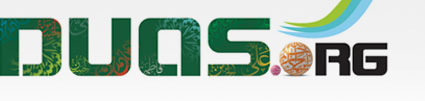 For any errors / comments please write to: duas.org@gmail.com
Kindly recite Sūrat al-Fātiḥah for Marhumeen of all those who have worked towards making this small work possible.